Gesunde Ernährung
Zdrava prehrana
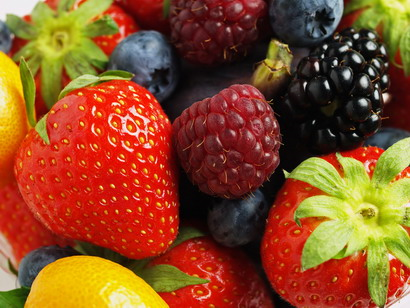 Einführung-uvod
Lebst du gesund?
Was machst du für 
     deine Gesundheit?
Treibst du Sport? Wie oft?
Isst du viel Süßigkeiten?
Verbringst du genug
     Zeit an der frischen Luft?
Was ist schädlich für  
     die Gesundheit?
Živiš li  zdravo?
Što činiš za svoje zdravlje?
 Treniraš li koji sport? Kako često?
Jedeš li puno bombona?
Provodiš li dovoljno vremena na sviježem zraku?
Što je štetno za zdravlje?
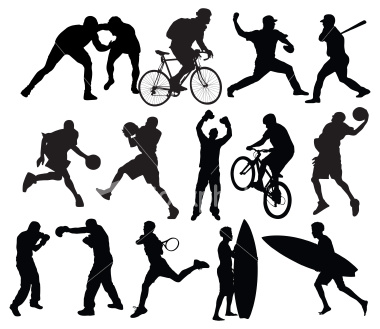 PIRAMIDA ZDRAVE PREHRANE
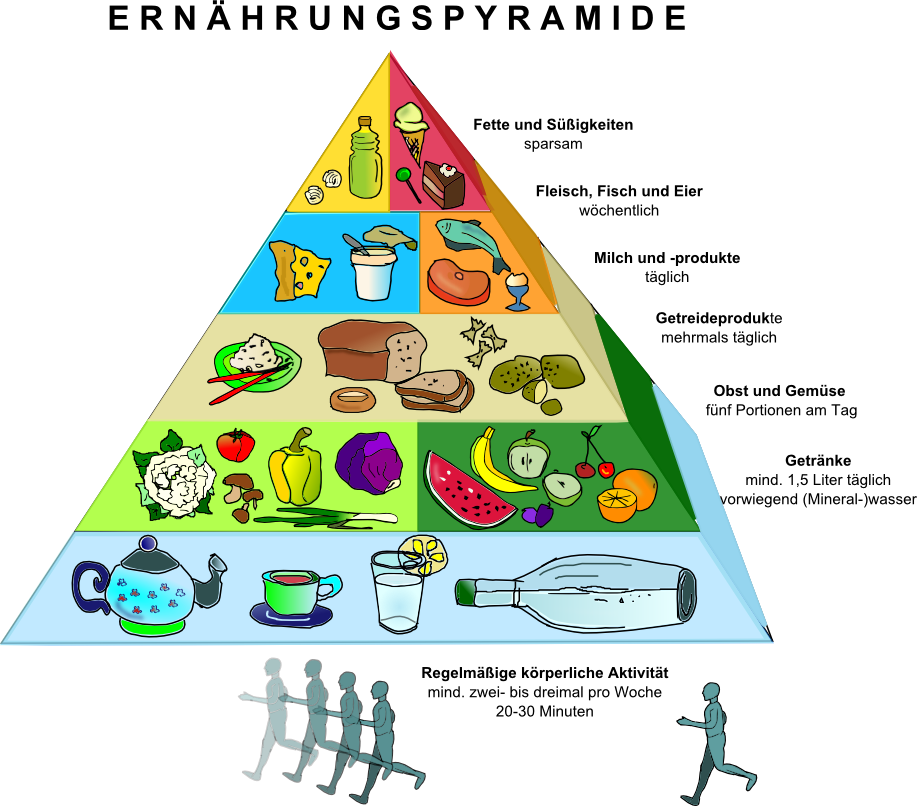 MAN SOLL REICHLICH  OBST, GEMÜSE UND KARTOFFELN ESSEN-
TREBA JESTI PUNO VOĆA, POVRĆA I KRUMPIRA
sie geben deinem Körper viele Vitamine, Mineralstoffe, Spurenelemente und Ballaststoffen
 man muss ein bis zwei  Stück Obst und eine Portion Salat oder Gemüse täglich essen
voće i povrće tvojem tijelu daje vitamine, minerale, elemente u tragovima i vlakna
čovjek bi na dan trebao pojesti  jedan ili dva komada voća i jednu porciju salate ili povrća
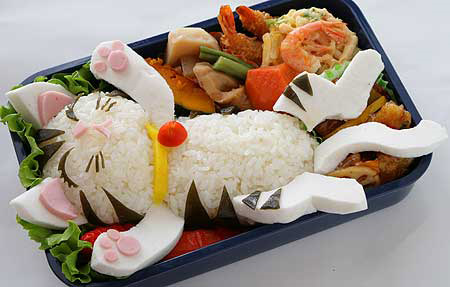 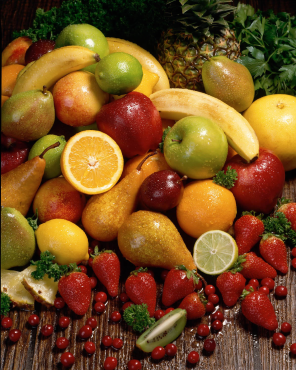 MAN SOLL WENIGER TIERISCHES EIWEISS- WENIGER FLEISCH ESSEN-
TREBA JESTI MANJE ŽIVOTINJSKIH BJELANČEVINA, MANJE MESA
Bjelančevine iz biljnih  izvora kao što su mahunarke, krumpir ili žitarice posebno su važne
Meso ne bi smjelo stajati više od dva ili tri puta tjedno na jelovniku
Eiweiß  aus pflanzlichen Quellen wie Hülsenfrüchte, Kartoffeln oder Getreide ist besonders wertvoll
Fleisch  sollte nicht öfter als zwei- bis dreimal pro Woche auf den Tisch kommen
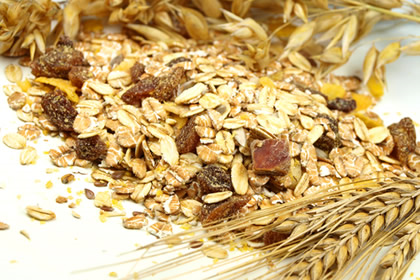 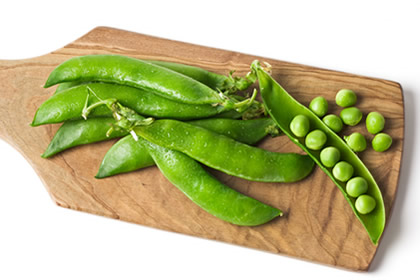 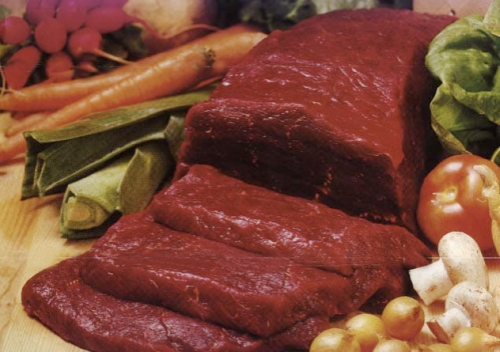 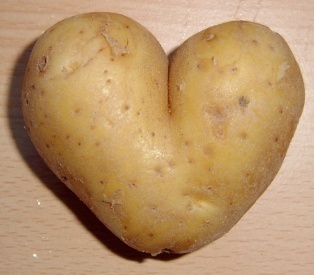 MAN SOLL ABWECHSLUNGSREICH, ABER MÄSSIG  ESSEN-
 TREBA JESTI RAZNOLIKO, ALI UMJERENO
raznolika prehrana je najbolje jamstvo za optimalnu opskrbu tijela sa svim nužnim tvarima 

previše je nezdravo
vielseitige Mischkost ist die beste Garantie für die optimale Versorgung des Körpers mit allen notwendigen Stoffen
 
zu viel ist ungesund
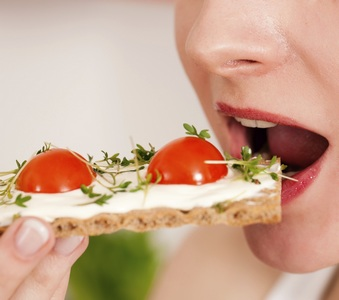 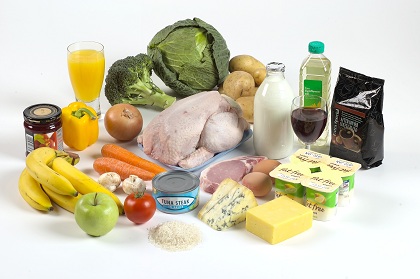 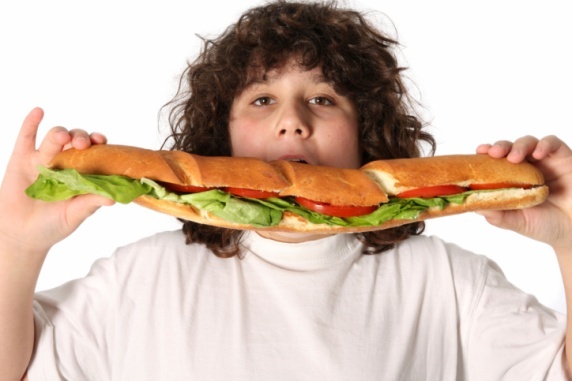 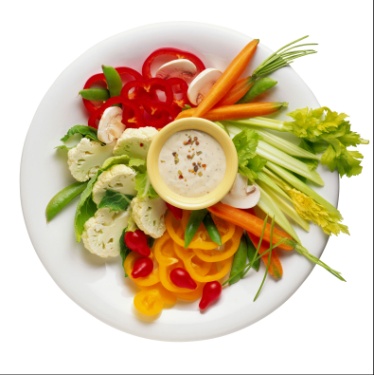 Kleine Mahlzeiten mehrmals täglich nehmen- Uzimati male obroke nekoliko puta dnevno
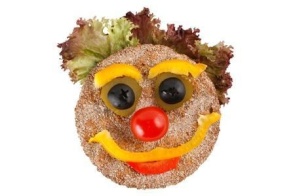 statt drei großer Mahlzeiten nimm lieber fünf kleine Mahlzeiten zu sich
so bleibst  du den ganzen Tag über fit.
umjesto tri velika obroka, uzmi pet malih obroka za sebe
tako ostaješ u dobroj formi tijekom dana.
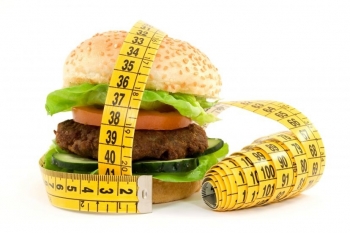 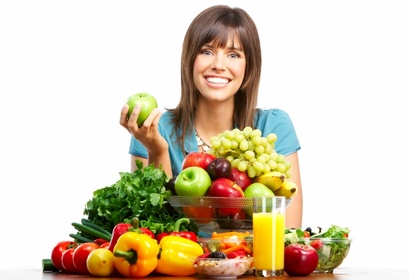 Süßigkeiten - Slatkiši            mmmmmmmm...
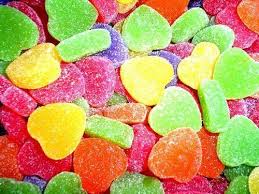 MAN SOLL WENIG SÜßES GENIEßEN-TREBA JESTI MALO SLATKOG
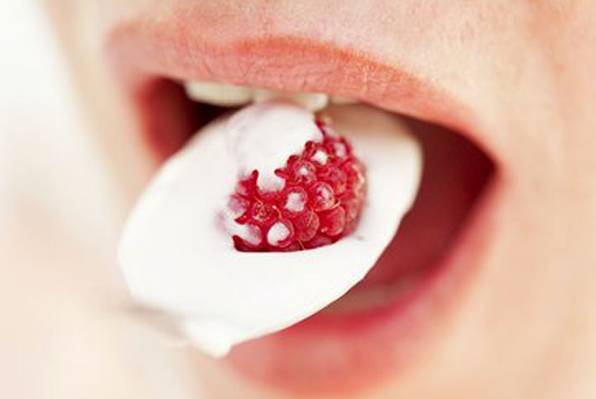 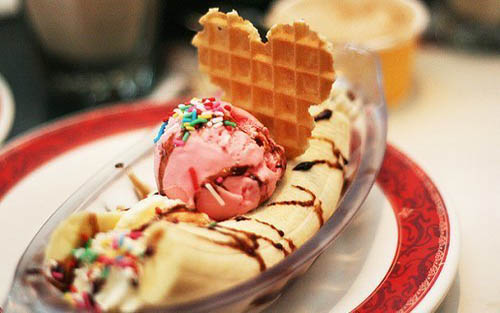 Zucker wird im Körper auch zu Fett umgewandelt
šećer se u tijelu također pretvara u mast
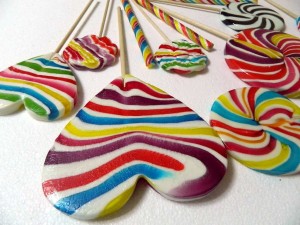 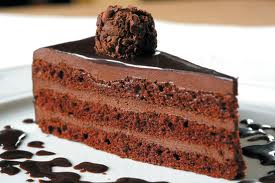 MAN SOLL MEHR  ZU VOLLKORNPRODUKTEN GREIFEN- TREBAMO JESTI VIŠE ŽITARICA
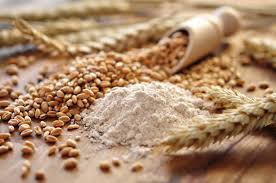 greife zu Müslis, Vollkornbrot, Getreidegerichten und Naturreis
sie liefern Ballaststoffe und Nährstoffe
posegni za mueslijem, proizvodima od krupnozrnatog, neprosijanog brašna, žitaricama i integralnom rižom
one  dostavljaju vlakna i hranjive tvari
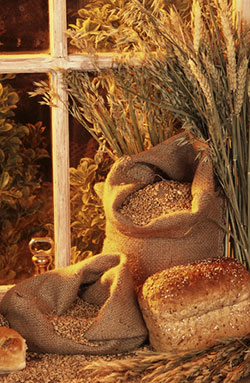 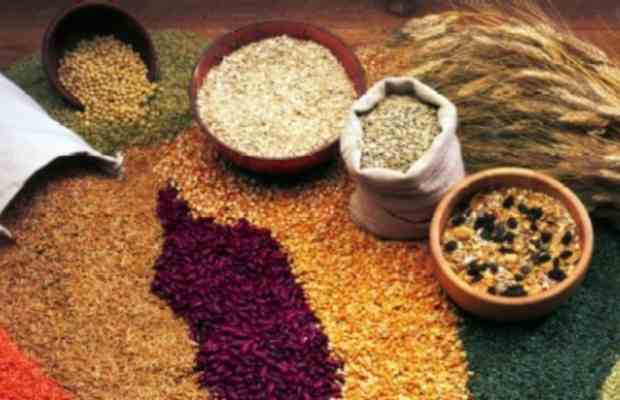 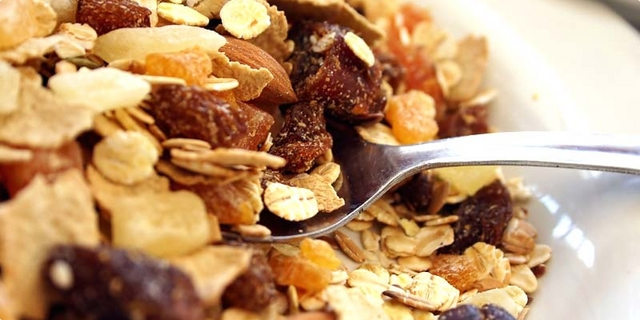 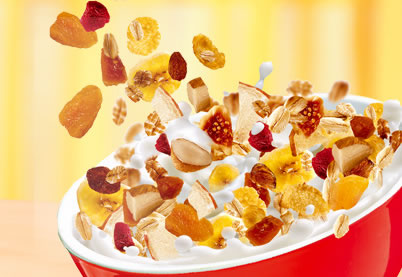 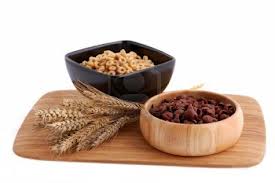 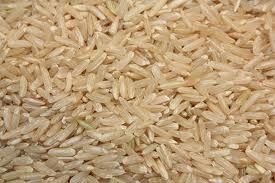 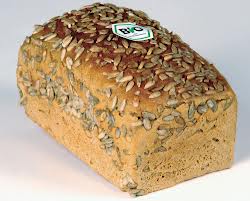 MAN SOLL WÜRZIG, ABER NICHT SALZIG ESSEN-MOŽE SE JESTI ZAČINJENO, ALI NE SLANO
Viel Salz ist nicht gut für Gesundheit – puno soli nije dobro za zdravlje
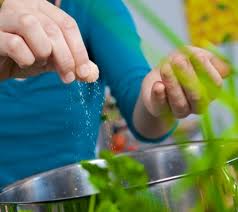 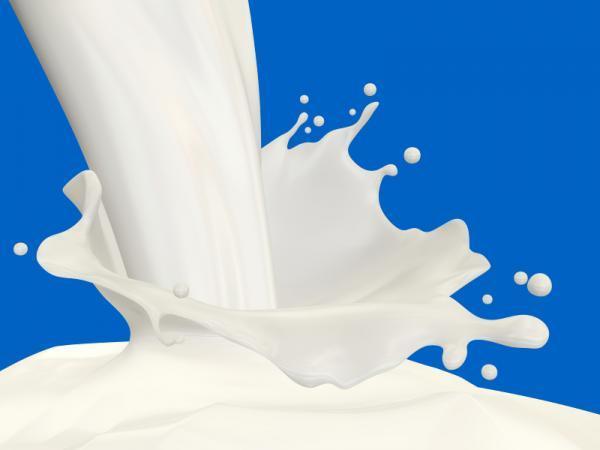 Milch und Milchprodukte-Mlijeko i mliječni proizvodi
Milch beinhaltet Kalzium und Phosphor

Das Kalzium ist für gesunde Knochen und Zähne wichtig
Mlijeko sadržava kalcij i fosfor


Kalcij je važan za kosti i zube
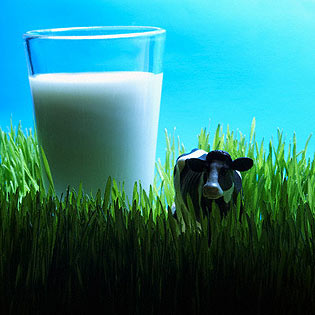 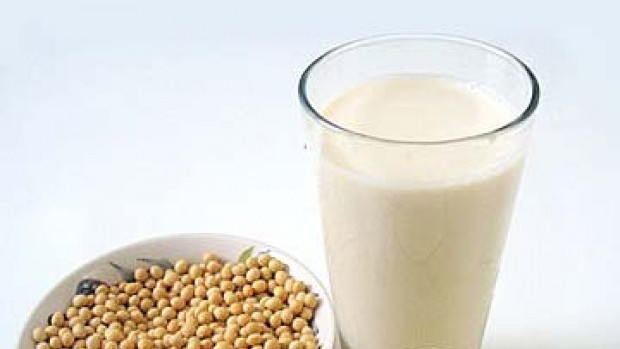 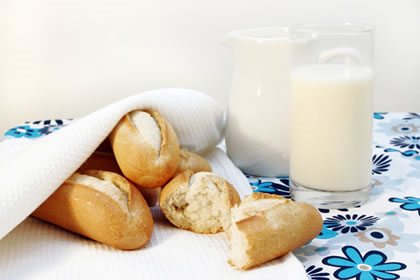 Man soll mit Verstand trinken-Treba piti s razumom
Trink 1.5 bis 2 Liter Flüssigkeit pro Tag
Alkohol und zuckerhaltige Getränke solltest du meiden
man soll Mineralwasser, ungesüßte Früchte- und Kräutertees oder verdünnte Obst- und Gemüsesäfte trinken
Na dan popij 1.5 do 2 litre tekućine
alkohol i pića koja sadrže šećer trebaš izbjegavati
treba piti mineralnu vodu, nezaslađene voćne i biljne čajeve ili razrijeđene voćne i povrtne sokove
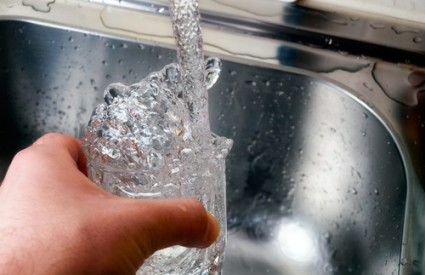 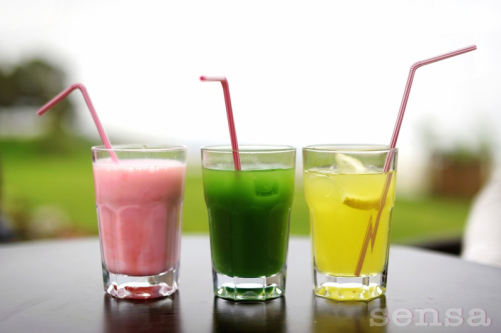 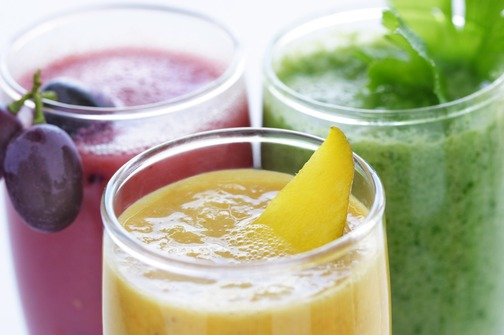 Der Schluss - zaključak
Wer sich gesund ernähren, muss seinen Körper mit allen notwendigen Nährstoffen versorgen

Bewegung ist wichtig für die Gesundheit

Gesundheit ist der gröβte Reichtum
Tko se želi zdravo hraniti mora svoje tijelo opskrbljivati sa svim nužnim hranjivim tvarima


Kretanje                             je važno za zdravlje

Zdravlje je najveće bogatstvo
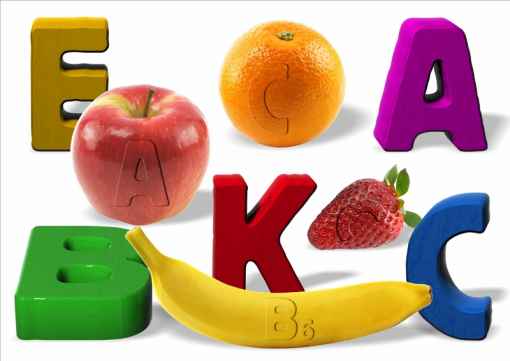 Gemacht von/ Prezentaciju izradile:
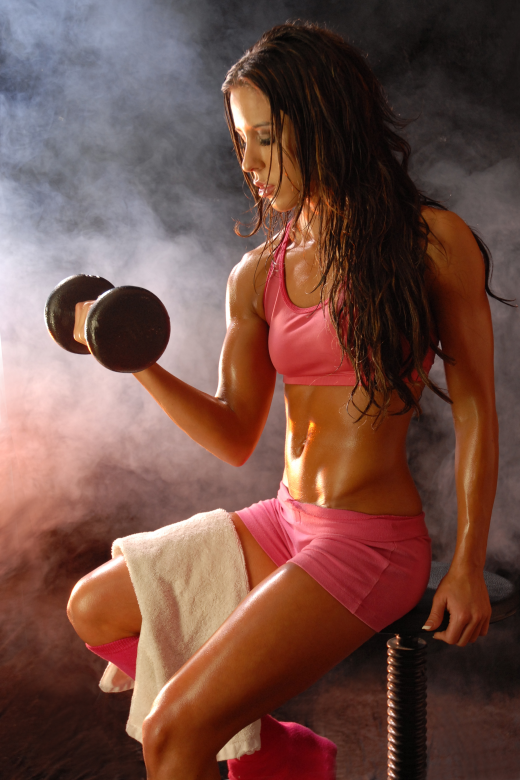 Sara Gašparić 
Ana Draganić 
Ivana Ravenski 
Željka Cvilko  
                                   8.razred 2012./2013.